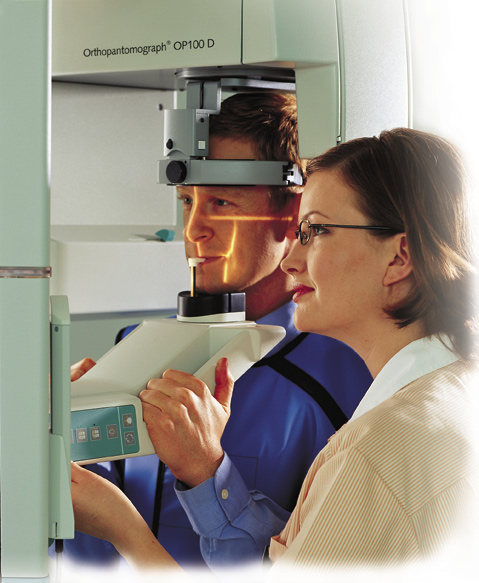 Dental Panoramic Radiography
Dental panoramic radiography has become a very popular radiographic technique in dentistry  because:
All teeth & their supporting structures are shown in one film .   
      Simple technique  .
    The radiation dose relatively low .
Indication
1.Orthodontic assessment (presence & position of developing teeth) .
2.Lesion such as cysts ,tumors & developmental anomalies in the body & ramie of mandible to establish their size &site. 
3.Fractures of all parts of mandible except the anterior part .
4.Investigation of maxillary antrum , to assess the floor, posterior & anterior walls . 
5.Investigation of articular surface of the head of the condyle , specially if the patient with the mouth opening limitation .
6.Assessment of any underlying disease before construction of partial & complete denture .
7.Assessment of the presence & position of wisdom teeth .
8.Evaluation of vertical height of alveolar bone before inserting implant .
9.Periodontal condition ; as an overall view of the alveolar bone level but it should be supplemented by periapical radiograph .
Equipment :
X-ray tube head : produce narrow fan-shape x-ray beam   angled upward at 8 degree.( narrow x-ray beam emerges from the collimator minimize patient exposure to the radiation).

A cassette & its carrier. (Rare earth screens require less x-ray exposure than calcium tungestate screen & are considered faster).

Patient–positioning apparatus include light beam marker.
Theory of panoramic radiography
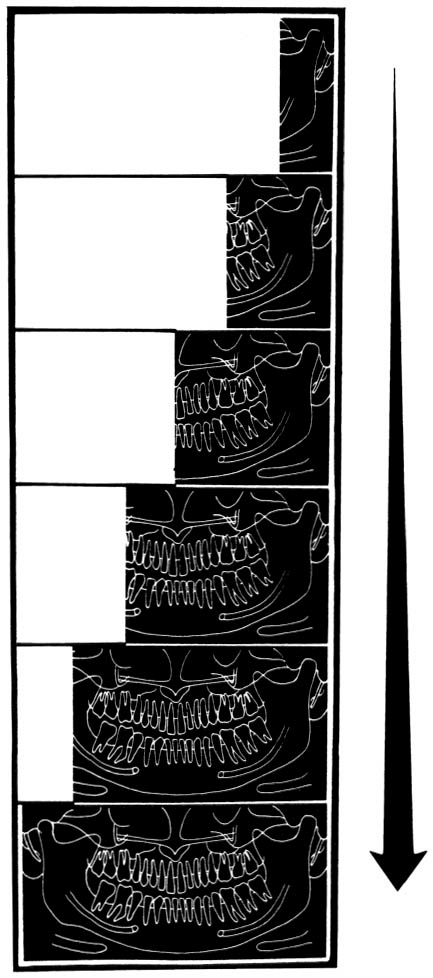 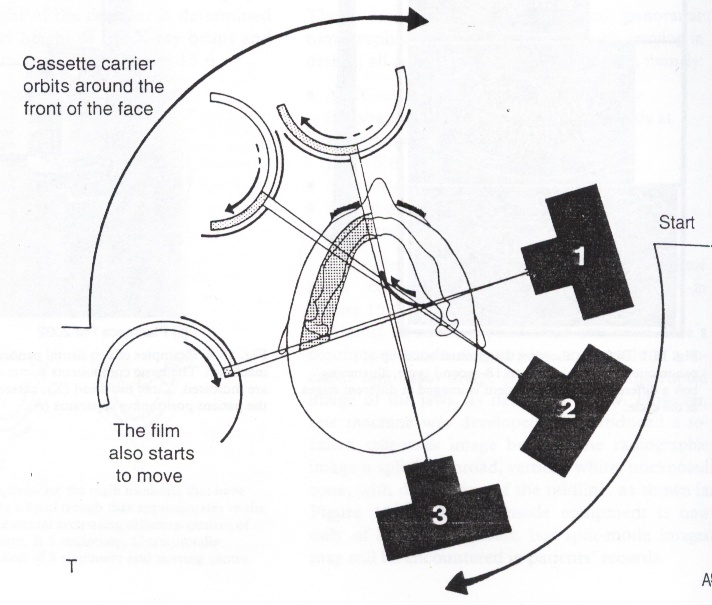 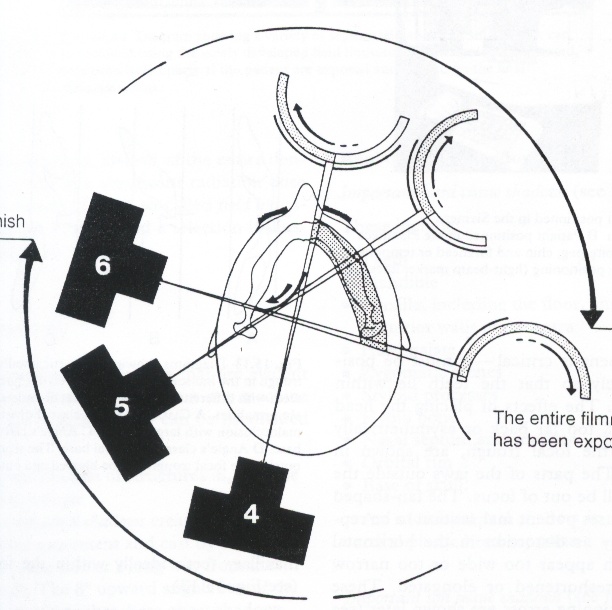 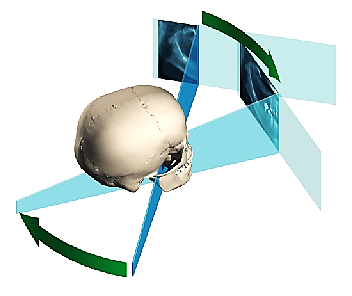 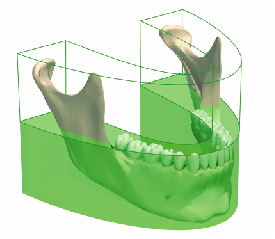 Focal  trough or Image Layer
Panoramic Theory
Panoramic radiography is a modified type of tomography or image layer radiography. The patient’s dental arch must be positioned within a narrow zone of sharp focus known as the “focal trough”/imaging plane.
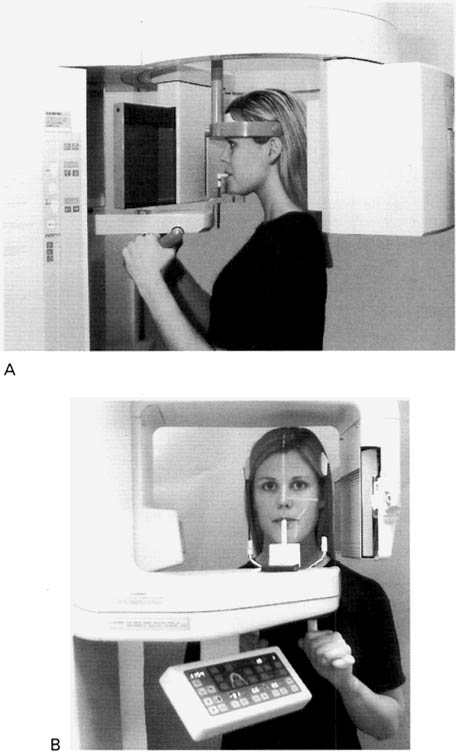 Patient Positioning:
Most panoramic machines offer positioning guides such as lights or plastic guides to position the patient along three major axes:
 Anterior-posterior or canine/corner   (too far forward or back).
 Vertically (alartragus, Frankfort plane, or cantho-meatal lines),
Midsagittal alignment (patient twisted or rotated).
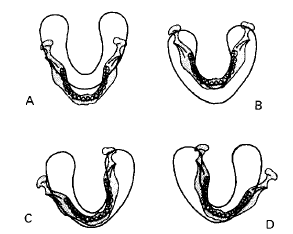 :The Basic Steps
1. Set exposure factors, if required.
2. The patient should remove jewelry.
3. The patient should bite on bite rod.
4. Adjust the:
a. Chin tilt with the Frankfort light.
b. Head rotation with the mid-sagittal light.
c. Forward/backward head position with the canine light.
5. Position the side guides or head support.
6. The patient stand up straight, place the tongue on roof of        the mouth, and hold still.
8.  X-ray
In a good panoramic radiograph:
 The mandible is “U” shaped.
The condyles are positioned about equal distance from the inside edges of the image and 1⁄3 of the way down from the top edge of the image.
 The occlusal plane exhibits a slight curve or “smile line,” upwards. 
The roots of the maxillary and mandibular anterior teeth are readily visible with minimal distortion. 
 Magnification is equal on both sides of the midline.
Normal anatomy
  The normal anatomical shadows can be subdivided  into:
 True or actual image of structures in, or close to the focal                                                                                                                                                                      trough.
 Ghost images created by the tomographic movement and cast by structures on the opposite side or a long way from the focal trough. The 8° upward angulation of these ghost shadows appear at a higher level than the structures that have caused them.
 Double images: structures that are scanned twice by  the                   rotating X-ray beam.
Important hard tissue images):)True or actual images 
These include:
• Teeth.
• Mandible.
• Maxilla, including the floor, medial and posterior walls of the antra.
• Hard palate.
• Zygomatic arches.
• Styloid processes.
• Hyoid bone.
• Nasal septum and conchae.
• Orbital rim.
• Base of skull.
Important soft tissue images
• Ear lobes
• Nasal cartilages
• Soft palate
• Dorsum of tongue
• Lips and cheeks
• Nasolabial folds.
Ghost images
:The more important ghost shadows
• Cervical vertebrae.
• Body, angle and ramus of the contralateral side
of the mandible
• Palate.
Air images
• Mouth/oral opening
• Oropharynx.
Double images 
( hyoid bone, the hard palate, epiglottis).
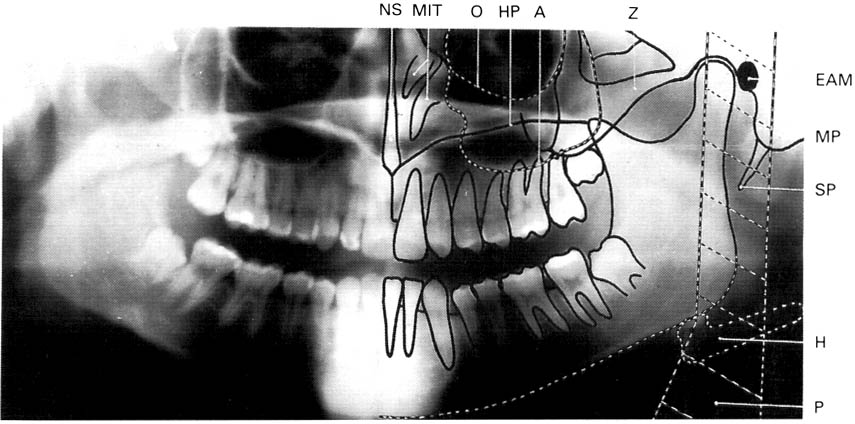 A dental panoramic tomograph showing the main real hard tissue shadows, including the  plastic head support, drawn in on one side of the radiograph, NS — nasal septum, 
MIT — middle and inferior turbinates, O — orbital margin, HP — hard palate, A — floor of antrum, Z — zygomatic arch, EAM — external auditory meatus, MP — mastoid process,
 SP — styloid process, H — hyoid, P — plastic head support.
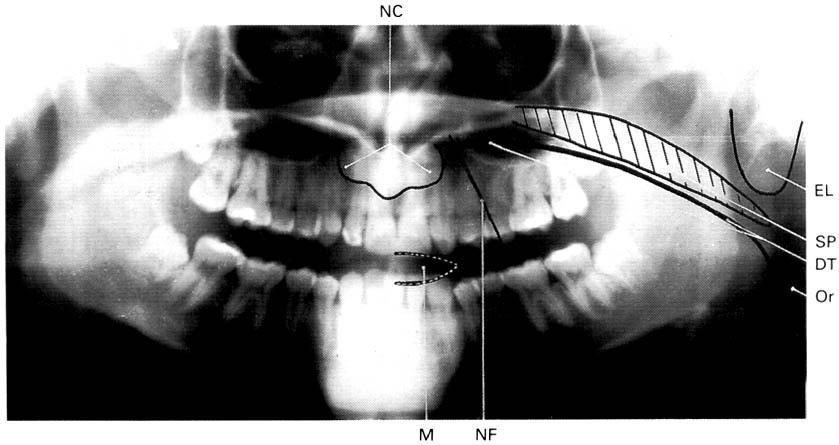 A dental panoramic tomograph showing the main real soft tissue and air shadows drawn in on
one side of the radiograph, NC — nasal cartilages, EL — ear lobe, SP — soft palate,
 DT — dorsum of tongue, Or — oropharnyx, NF — naso-labial fold, M — mouth.
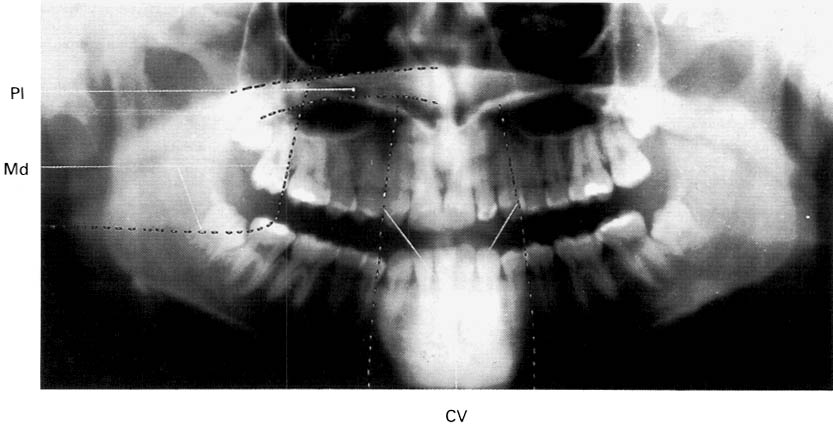 A dental panoramic tomograph showing the main anatomical ghost or artefactual  shadows drawn in on one side of the radiograph, PI — palate, Md — mandible,  CV — cervical vertebrae.
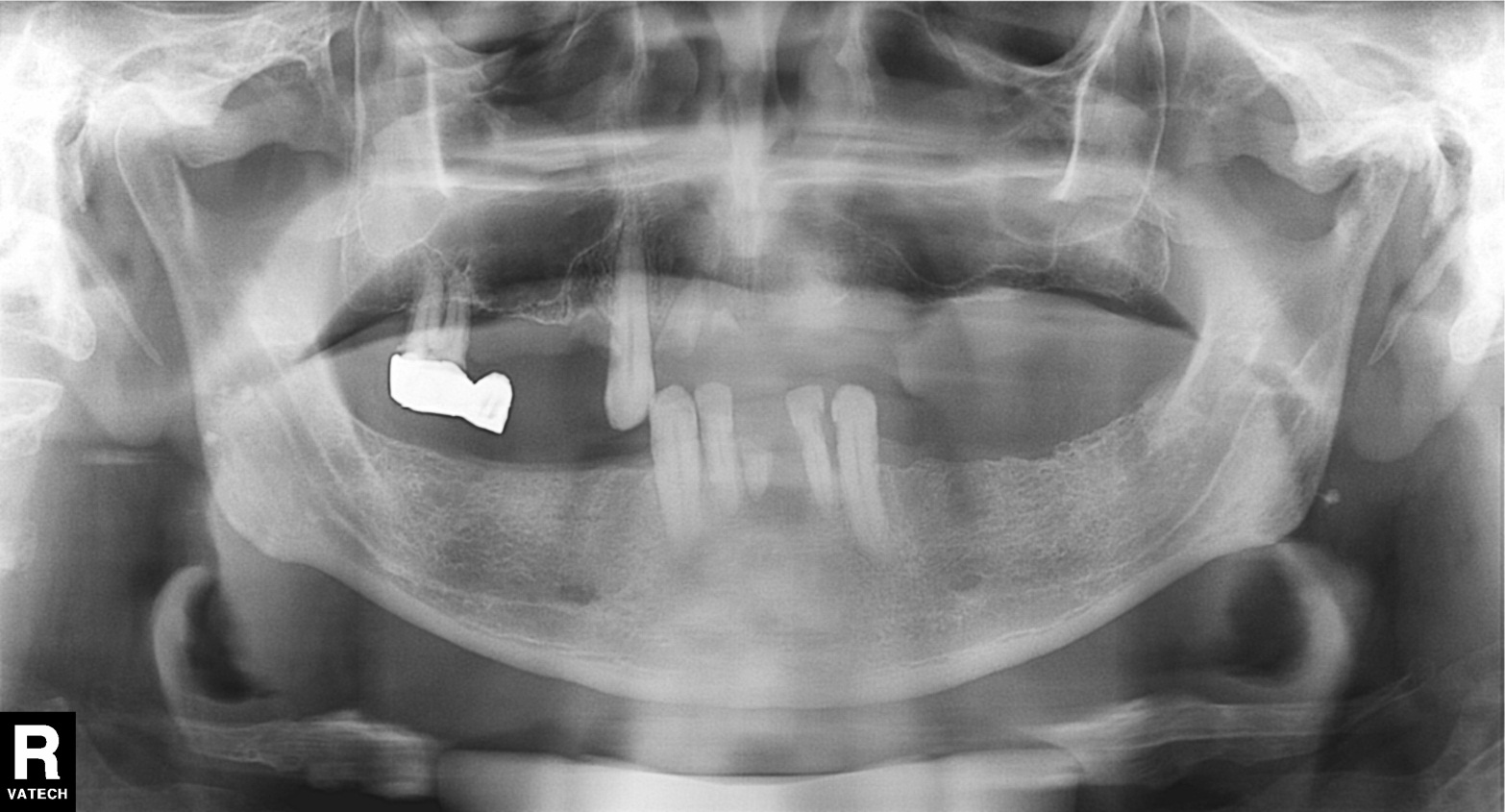 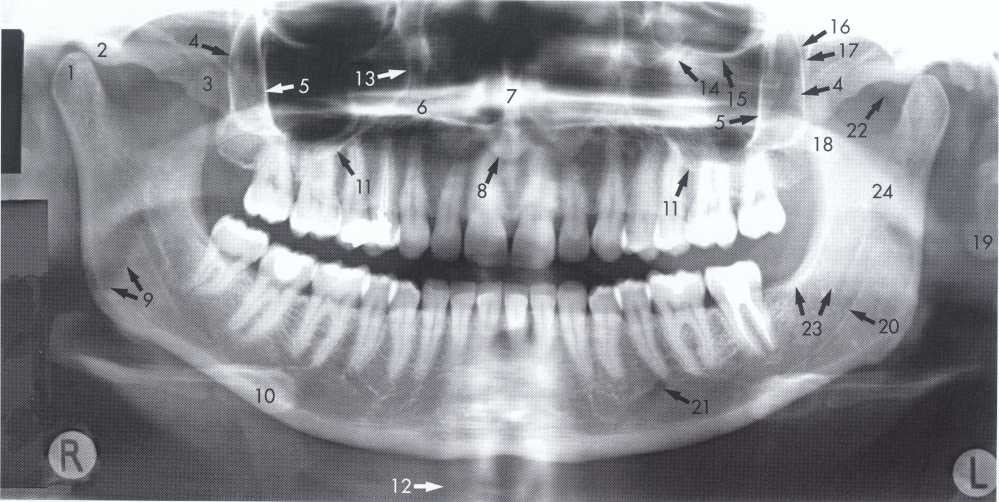 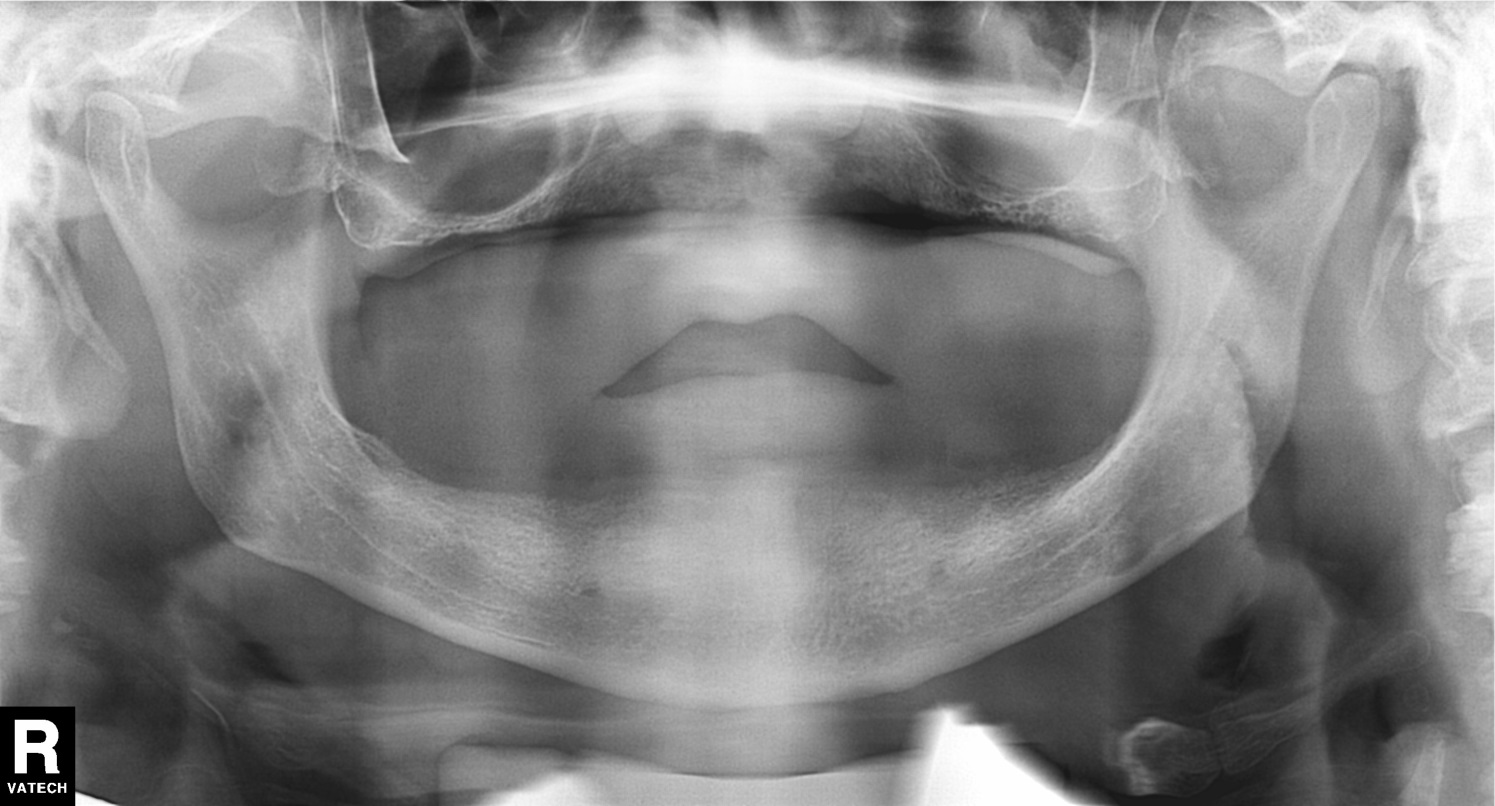 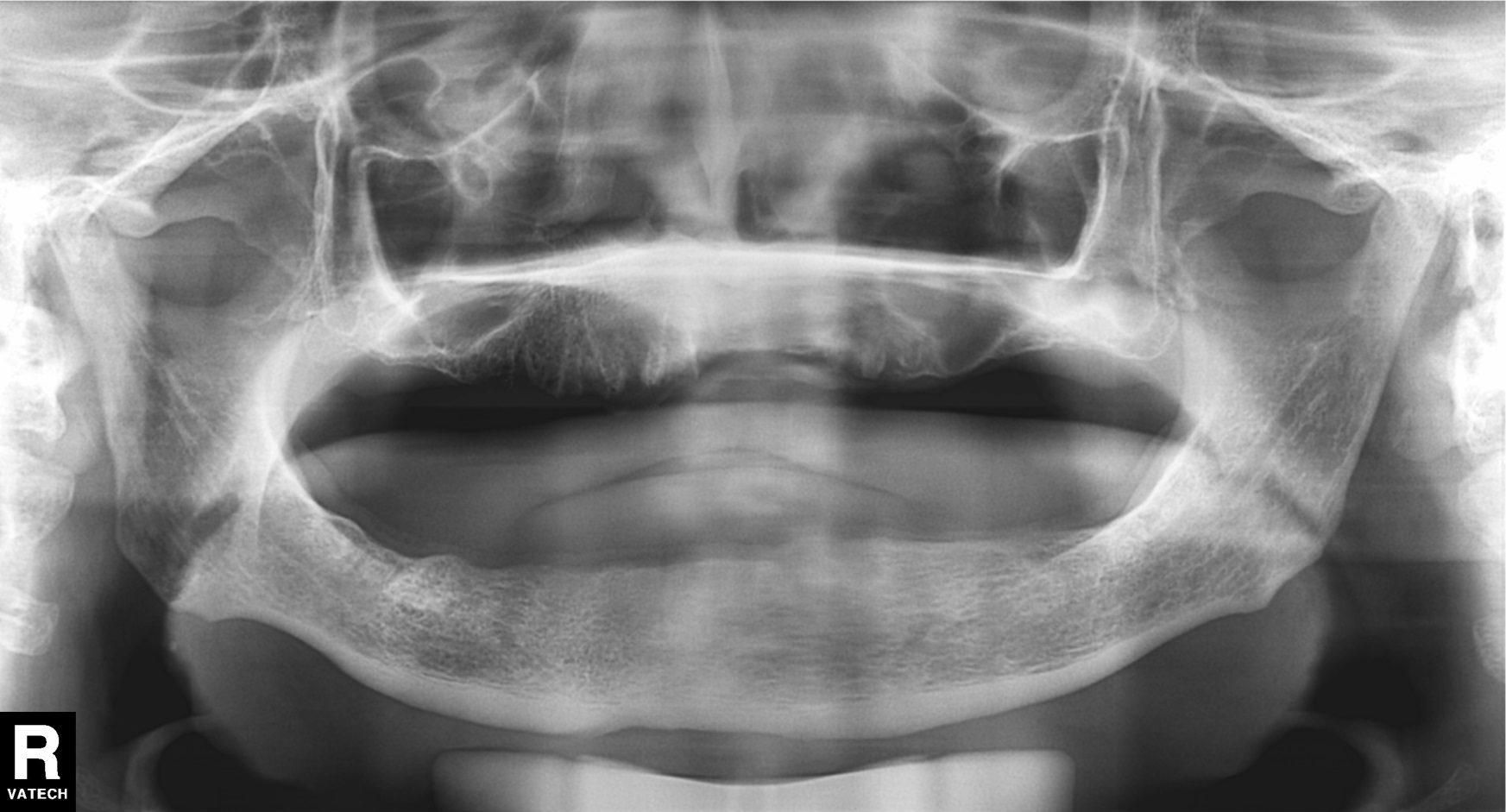 Errors
Step 1: Setting Exposure Factors
Step 2: Have Patient Remove Jewelry, Place Lead Apron on Patient
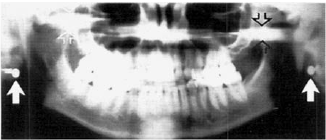 Stud earrings, real shadows (solid arrows) 
with ghost shadows (open arrows).
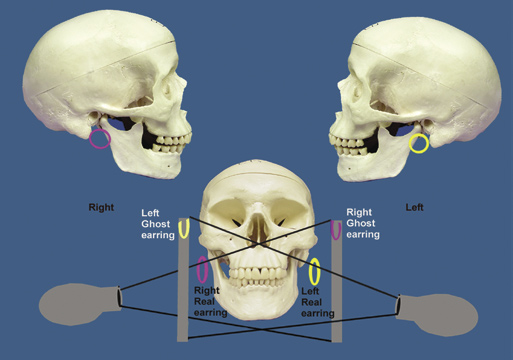 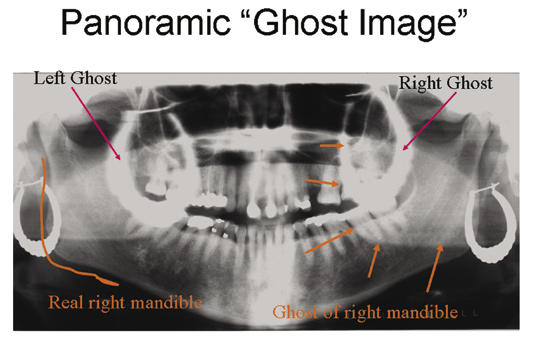 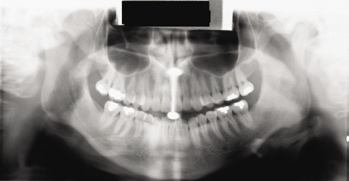 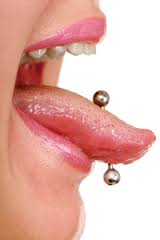 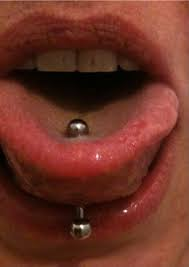 Tongue bar projected over palate
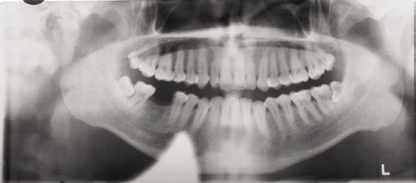 Neck collar artifact
A necklace
Step 3: Bite on Rod
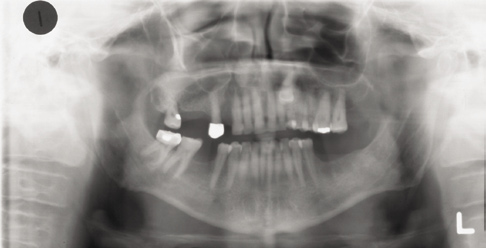 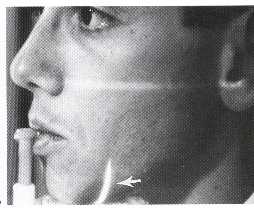 Patient too far forward; note spine superimposed over rami, blurring, and narrowing of anterior teeth
Step 3: Bite on Rod
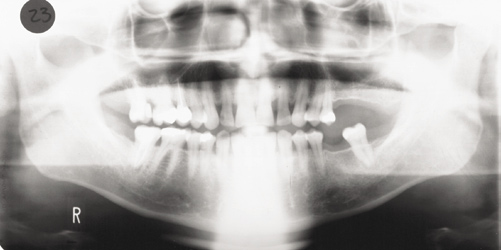 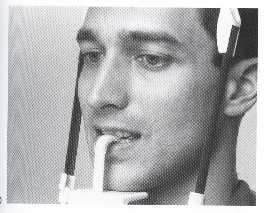 Patient too far back; note ghosting of mandible and spine, condyles pushed to outside of film, blurring and widening of anterior teeth
Step 4: Adjust Chin Tilt
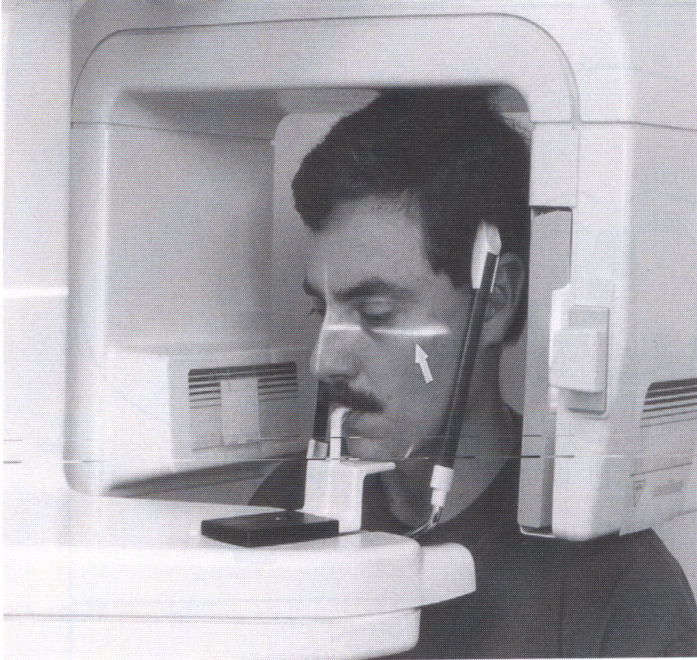 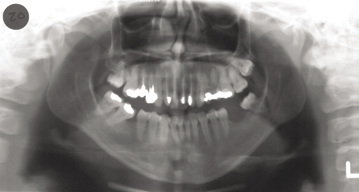 Chin tipped down; note V-shaped mandible, extreme
smile line, arching of spine at top of image, condyles placed high on film, and streaking of the hyoid bone  over the mandible
Step 4: Adjust Chin Tilt
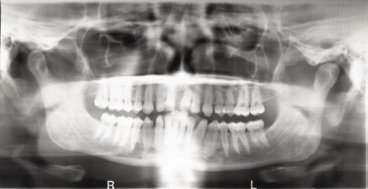 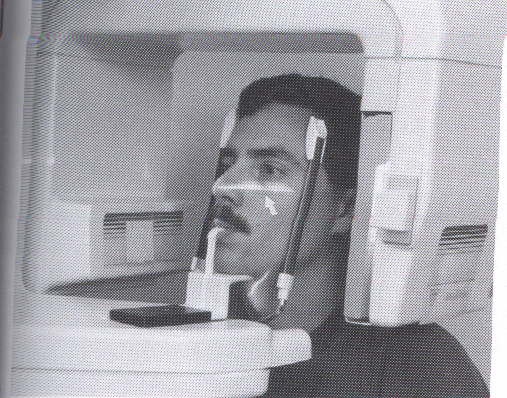 Chin up too high; note flattened occlusal plane, palate superimposed on maxillary tooth roots, and broad flat mandible
Step 5: Position and Close Side Guides
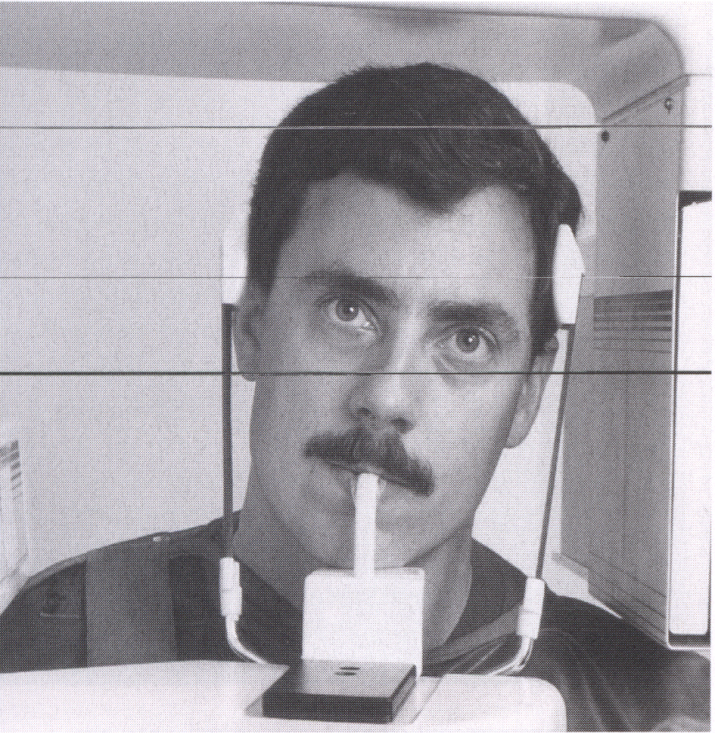 Head twisted; note uneven width of rami,
unequal magnification of teeth, and condyles
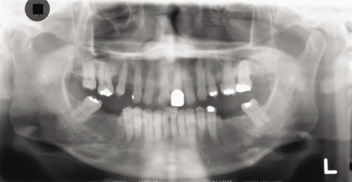 Step 6: Have Patient Stand Up Straight
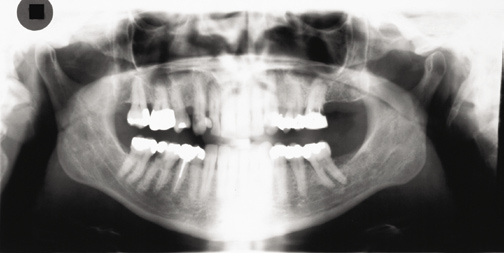 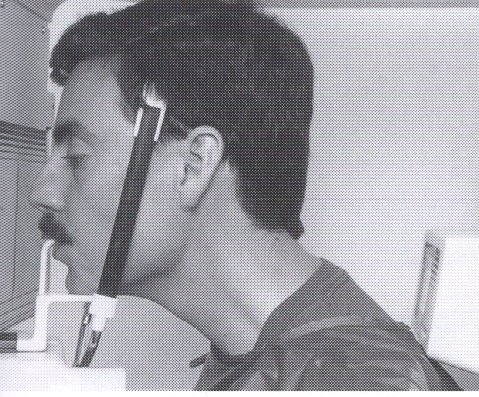 Slumped; note the white spine shadow in
midline
Advantages:
1.Large anatomic area is imaged on one film , even when patient is unable to open his mouth .
2.The technique is easy .
3.The radiation dose is about 1/3 of the dose from a full mouth survey of intra-oral radiography .
4.Development of field limited technique with resultant dose reduction.
5.The patient position is relatively simple & minimal experience is required.
6.The overall view of both sides of the jaws allow rapid assessment of any underling unsuspected disease .
7.The view of both sides of the mandible on one film is useful to assessing fracture & its comfortable for injured patient.
8.Useful for initial evaluation of periodontal status & in orthodontic assessment .
9.Show the floor , anterior & posterior walls of maxillary antrum.
10.Both condylar heads are shown on one film for comparison.
Disadvantages
1.Structures & abnormality not in focal trough may not evident .
2.Soft tissue & air shadow can overlies the structures in the focal trough.
3.Tomographic movement & the distance between the focal trough zone & the film produce distortion & magnification ( X 1.3 ).
4.Not suitable for children below 5 years.
5.Some patient not conform the shape of focal trough & some structures will be out of focus .
6.Ghost shadow can overlies the structures in the focal trough .
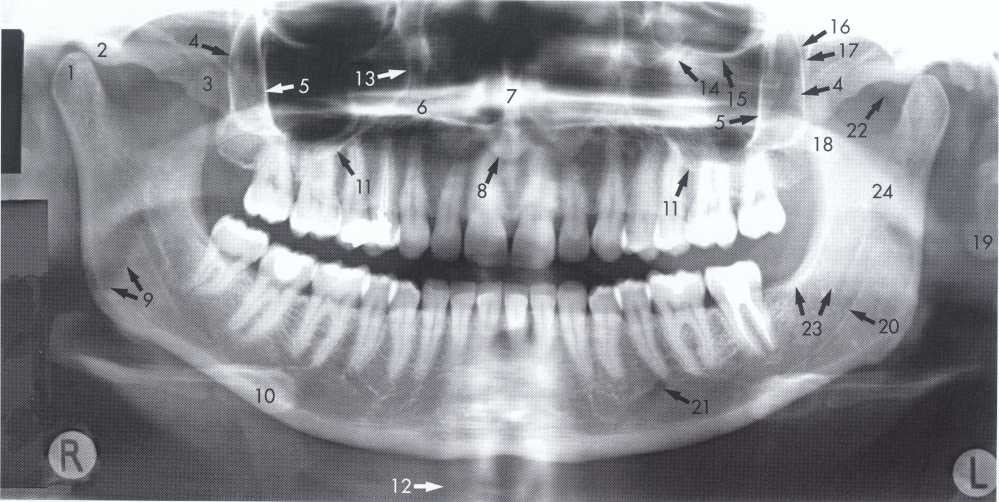 1, Mandibular condyle. 2, Articular eminence. 3, Coronoid process of mandible superimposed  on zygomatic arch. 4, Posterior wall of maxillary sinus. 5, Posterior wall of zygomatic process of maxilla. 6, Hard palate. 7, Nasal septum. 8, Tip of nose. 9, Dorsum of tongue. 10, Hyoid superimposed over inferior border of mandible. 11, Inferior border of maxillary sinus. 12, Image of cervical spine. 13, Medial border of maxillary sinus. 14, Infraorbital canal. 15, Infraorbital rim. 16, Pterygomaxillary fissure. 17, Anterior border of the pterygoid plates. 18, Lateral pterygoid plate superimposed over soft palate and coronoid process of mandible. 19, Ear lobe. 20, Inferior border of mandibular canal. 21, Mental foramen. 22, Posterior wall of nasopharynx. 23, Inferior border of mandible superimposed from opposite side. 24, Soft palate over mandibular foramen of mandible.
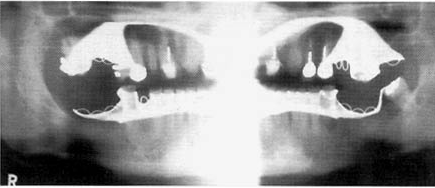 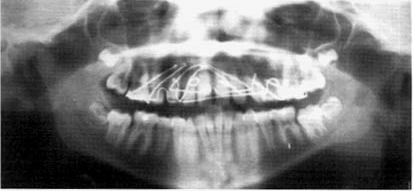 Upper orthodontic appliance
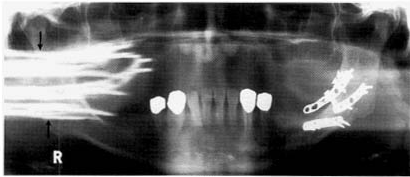 Metallic bone plates used for fixation of a fracture of the left side of the mandible